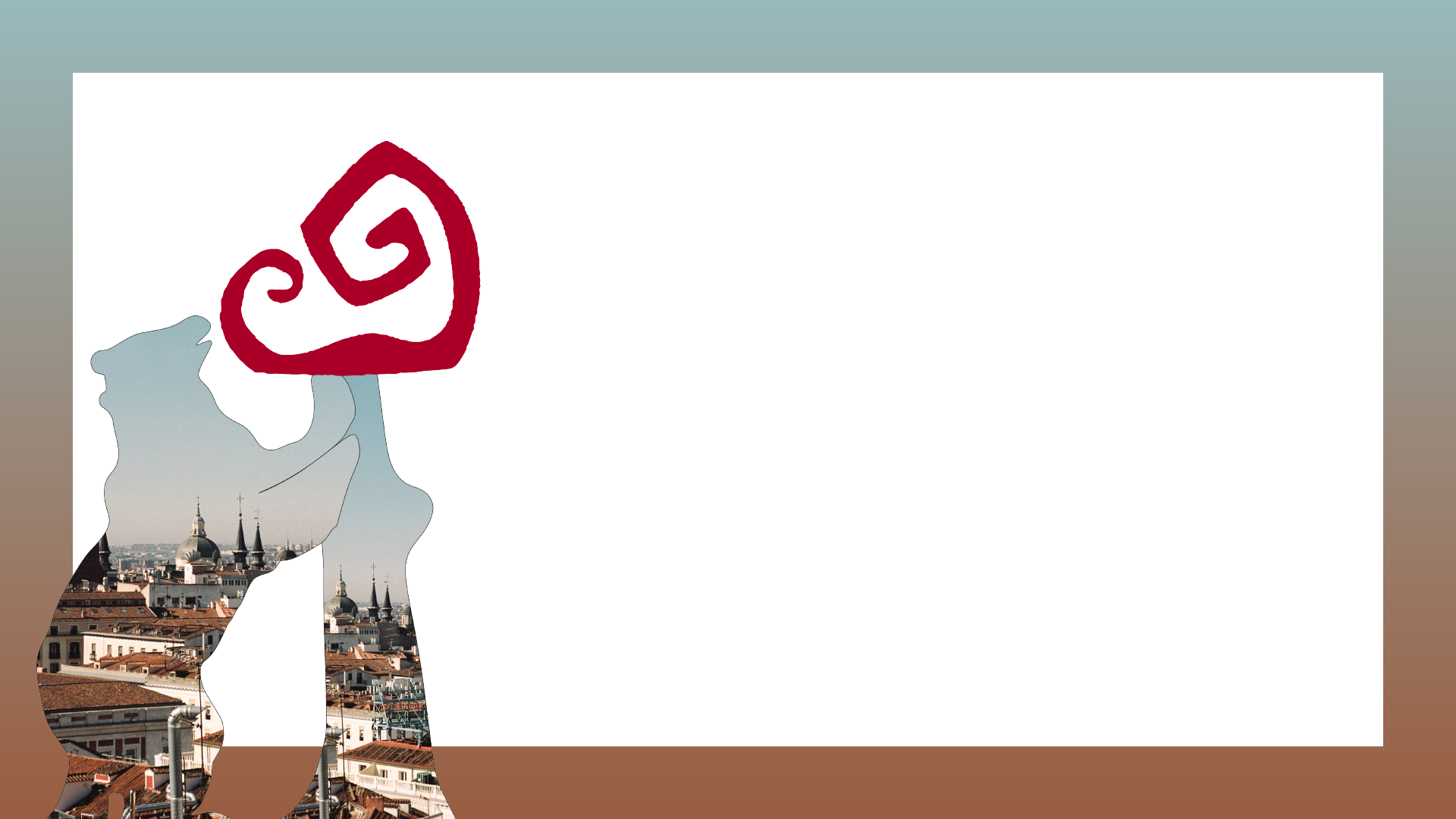 Título de la ponencia
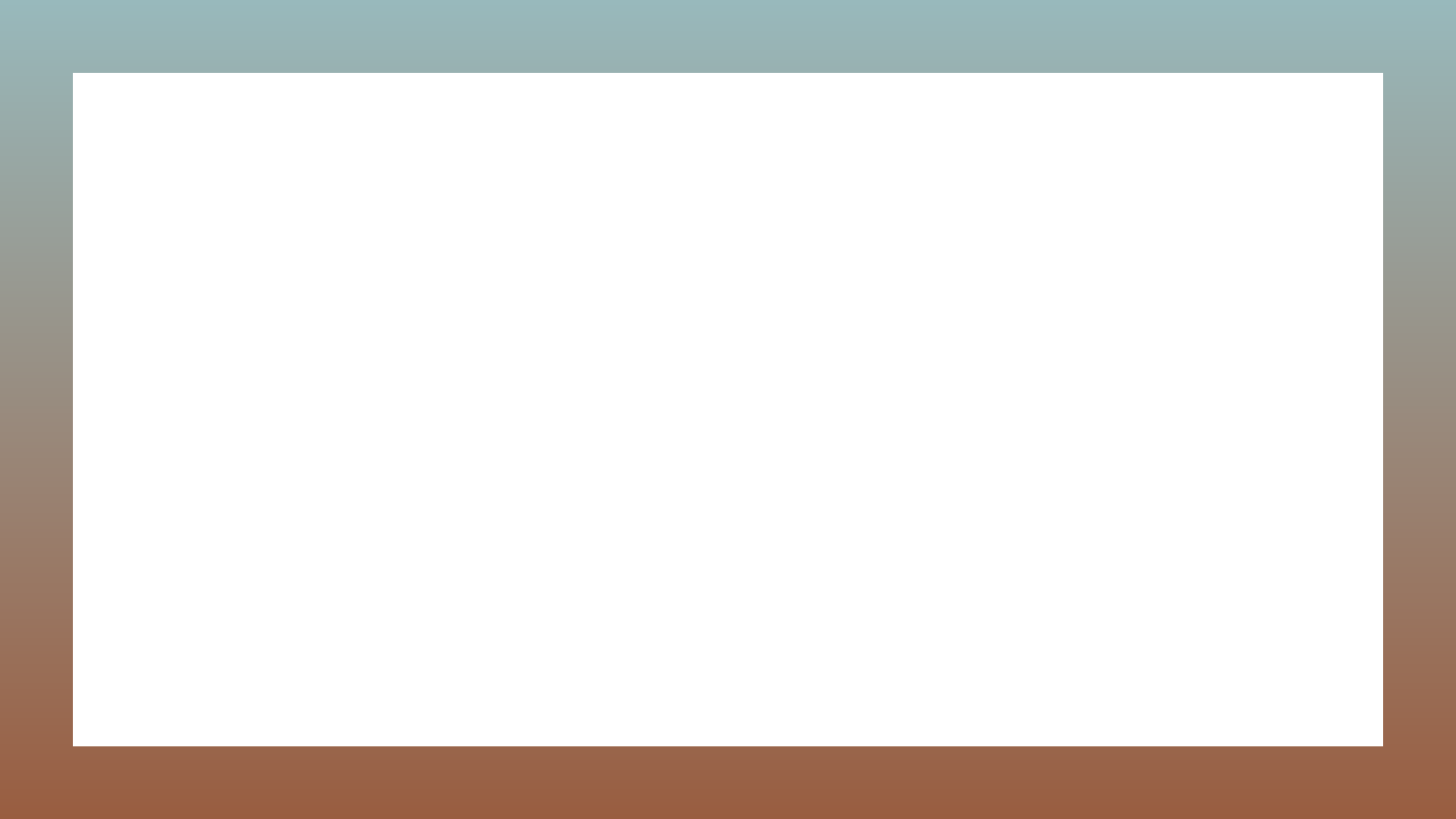 Título 1
Lorem ipsum tempor in in voluptate dolor officia irure est ut elit elit.
Eu quis Lorem enim elit officia labore officia veniam non pariatur.
Título 2
Lorem ipsum tempor in in voluptate dolor officia irure est ut elit elit.
Eu quis Lorem enim elit officia labore officia veniam non pariatur.
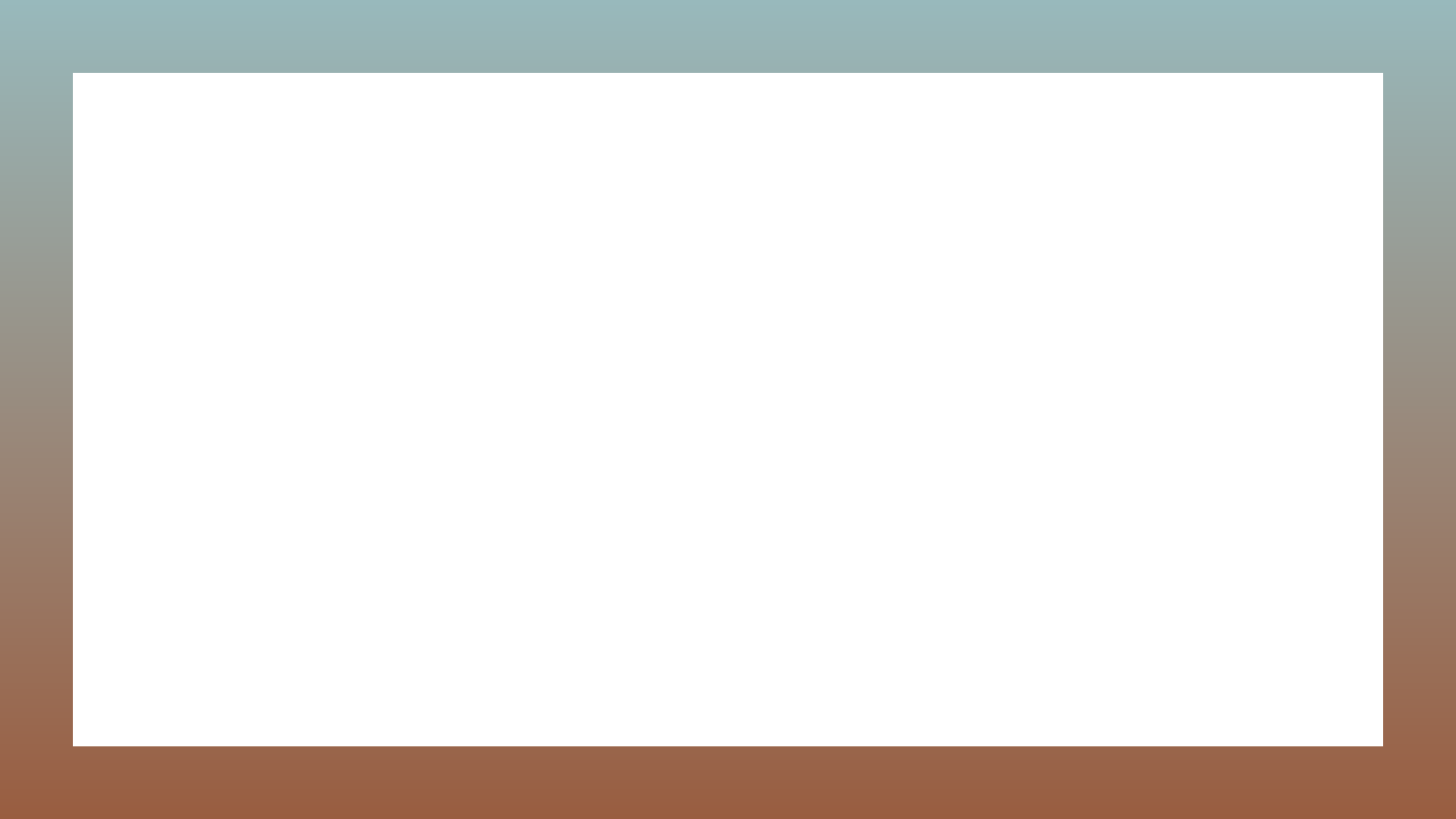